Chapter 3Organic Compounds: Alkanes and Their Stereochemistry
Learning Objectives
(3.1)
Functional groups
(3.2)
Alkanes and alkane isomers
(3.3) 
Alkyl groups
(3.4)
Naming alkanes
(3.5) 
Properties of alkanes
Learning Objectives
(3.6) 
Conformations of ethane
(3.7)
Conformations of other alkanes
Functional Groups
Collection of atoms at a site that have a characteristic behavior in all molecules where they occur
Group reacts in a typical way, generally independent of the rest of the molecule
Example
Double bonds in simple and complex alkenes react with bromine in the same way
[Speaker Notes: Functional groups]
Figure 3.1 - The Reactions of Ethylene and Menthene With Bromine
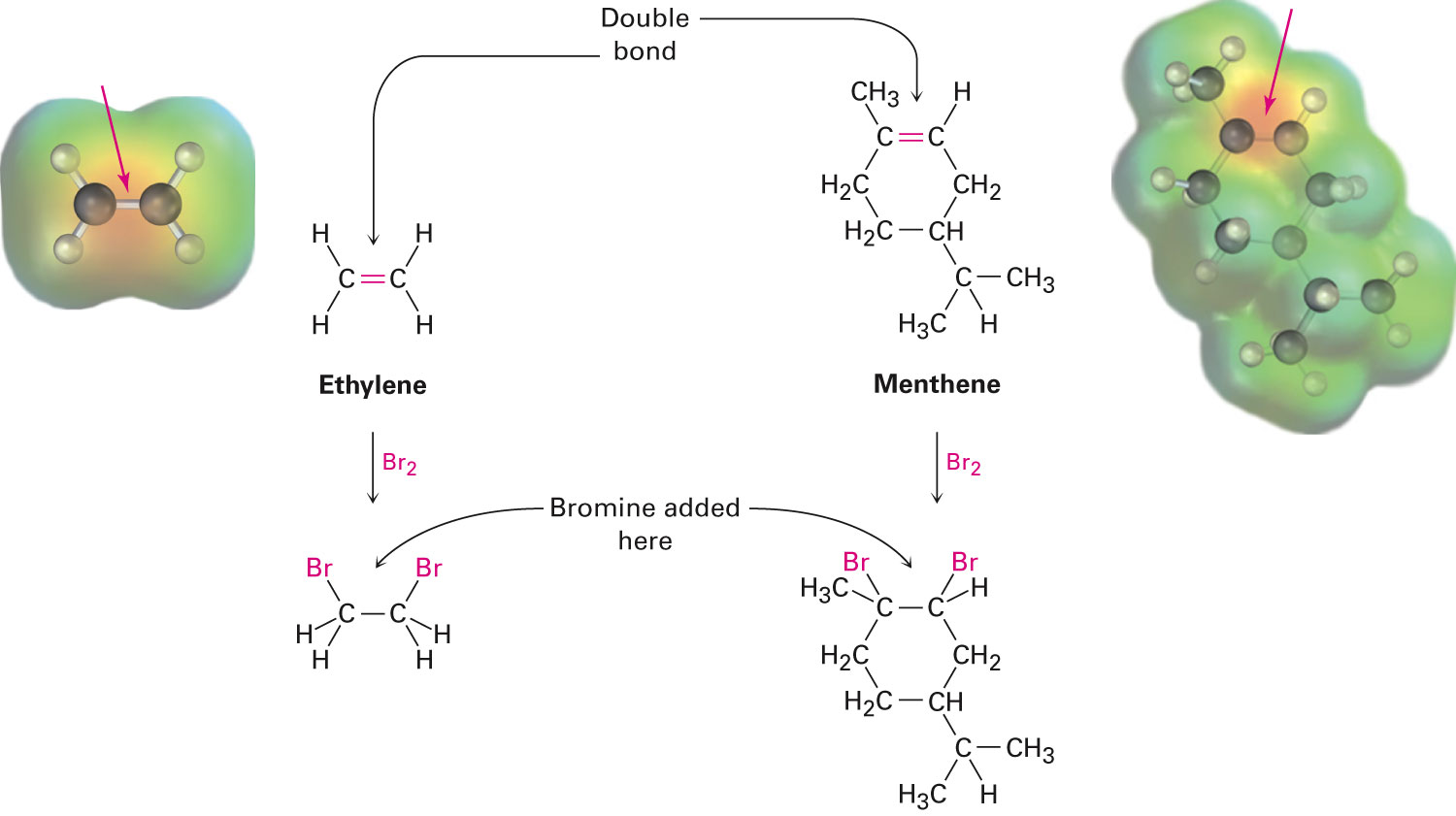 [Speaker Notes: Functional groups]
Functional Groups with Multiple Carbon–Carbon Bonds
Alkenes have a double bond
Alkynes have a triple bond
Arenes have alternating double and single C–C bonds in a six-membered ring
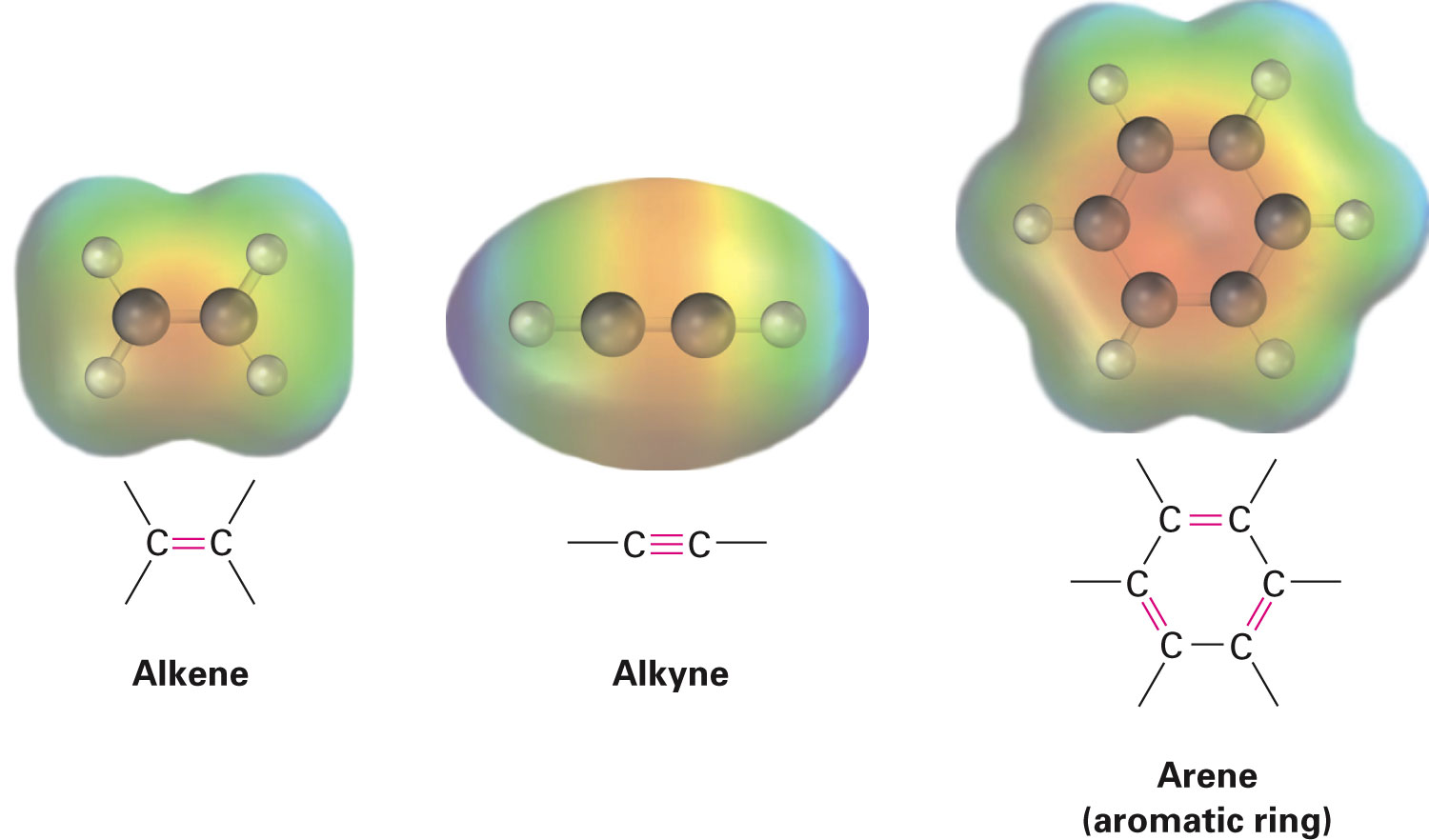 [Speaker Notes: Functional groups]
Table 3.1 - Structures of some Common Functional Groups
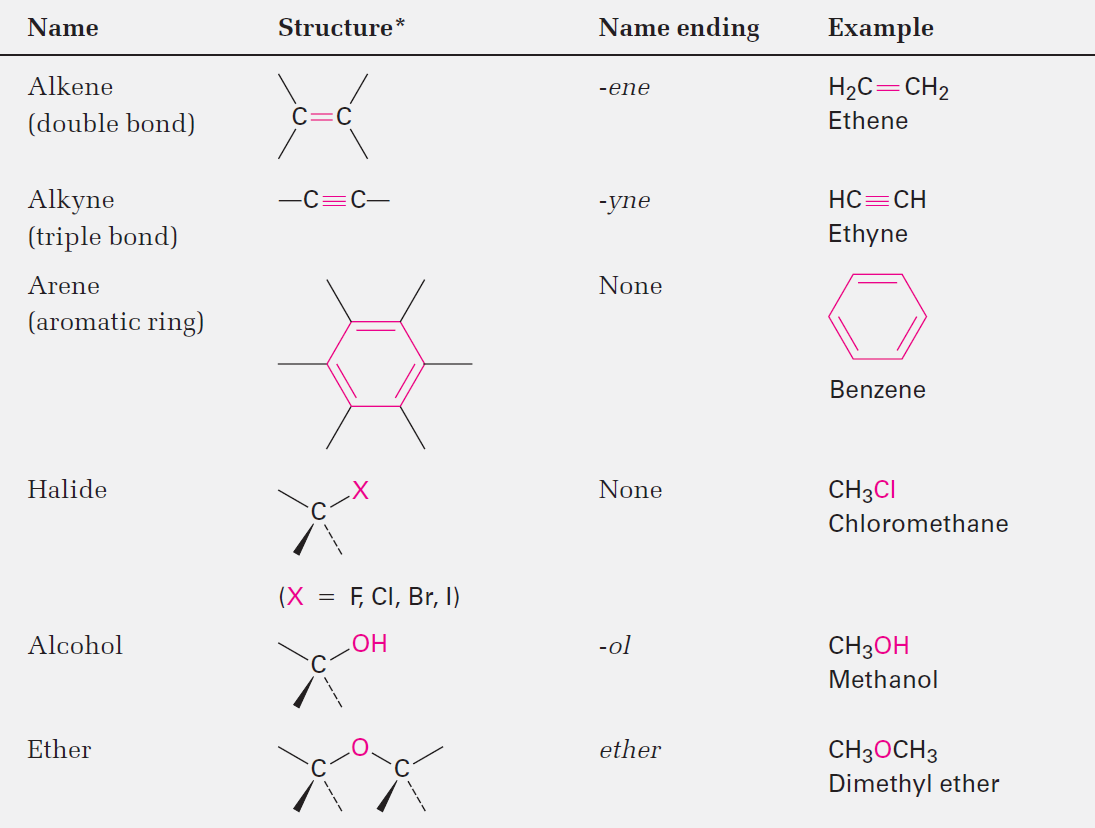 [Speaker Notes: Functional groups]
Table 3.1 - Structures of some Common Functional Groups
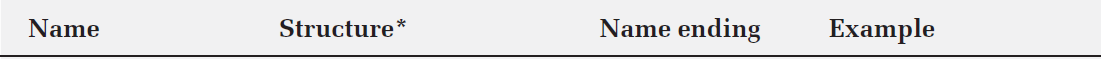 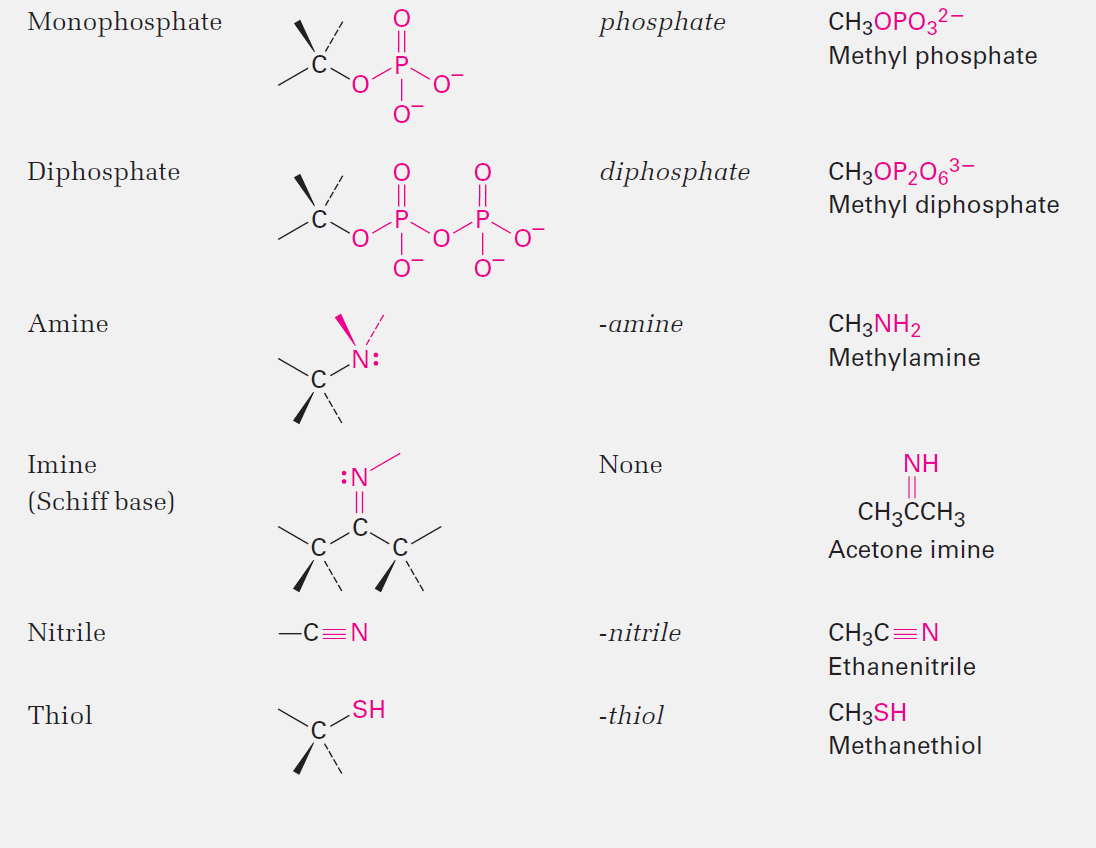 [Speaker Notes: Functional groups]
Table 3.1 - Structures of some Common Functional Groups
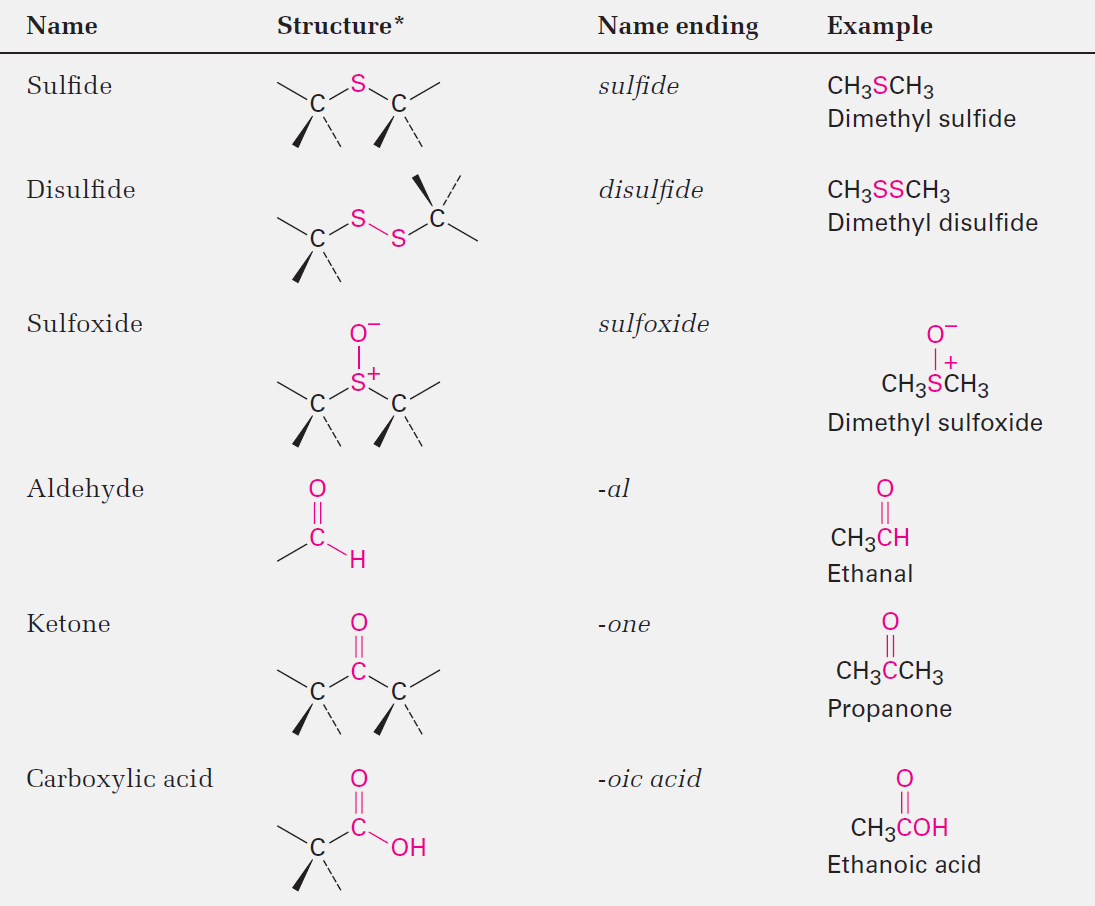 [Speaker Notes: Functional groups]
Table 3.1 - Structures of some Common Functional Groups
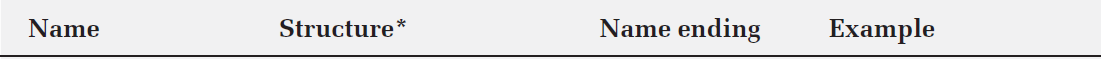 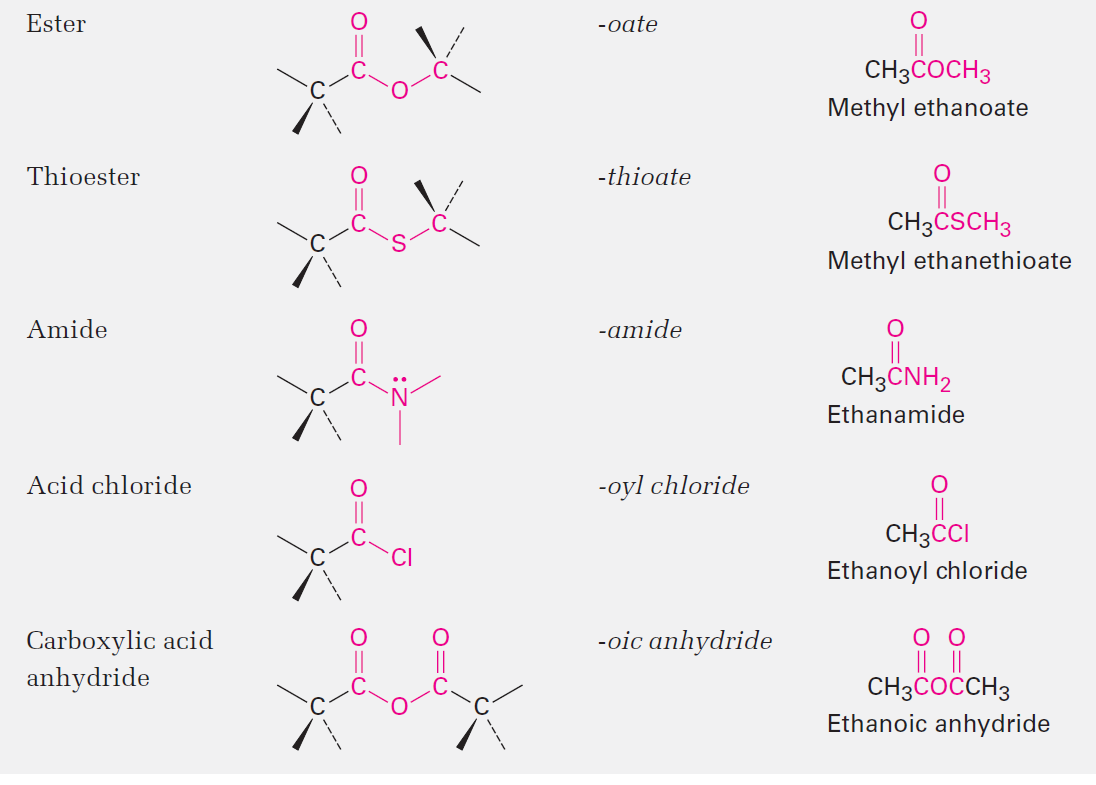 [Speaker Notes: Functional groups]
Functional Groups with Carbon Singly Bonded to an Electronegative Atom
Alkyl halides (haloalkanes), alcohols, ethers, alkyl phosphates, amines, thiols, sulfides, and disulfides have a carbon singly bonded to a electronegative atom
The bonds are polar
[Speaker Notes: Functional groups]
Functional Groups with Carbon Singly Bonded to an Electronegative Atom
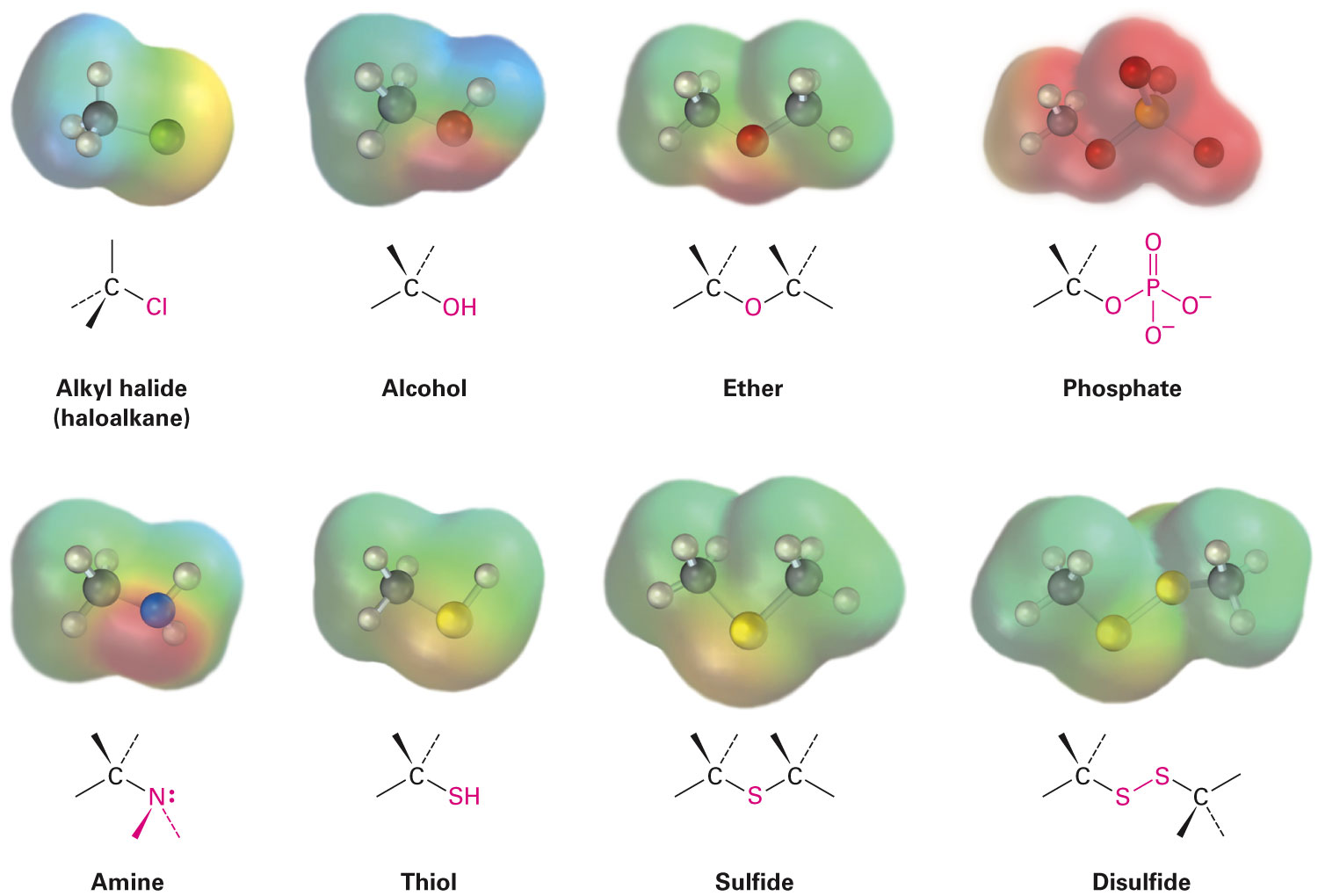 [Speaker Notes: Functional groups]
Functional Groups with a Carbon– Oxygen Double Bond (Carbonyl Groups)
Carbonyl groups are present in a large majority of organic compounds and biological molecules
Behave similarly in many aspects
Differ depending on the identity of the atoms bonded to the carbonyl-group carbon
[Speaker Notes: Functional groups]
Functional Groups with a Carbon-Oxygen Double Bond (Carbonyl Groups)
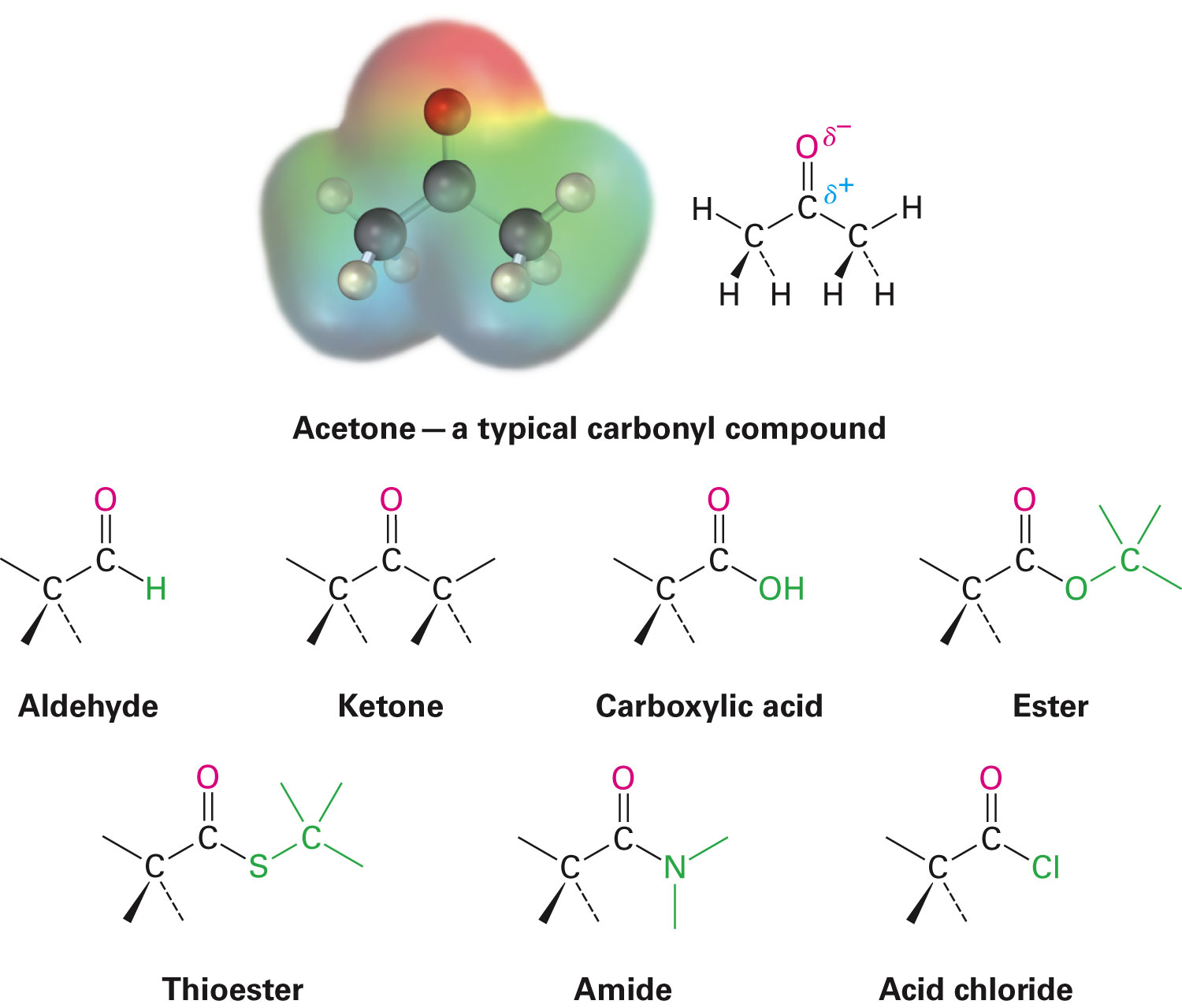 [Speaker Notes: Functional groups]
Worked Example
Identify the functional groups the molecules of methionine 



Solution:
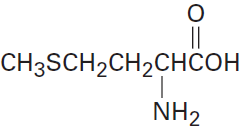 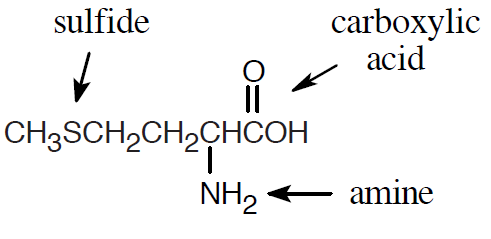 [Speaker Notes: Functional groups]
Alkanes and Alkane Isomers
Alkanes: Compounds with C–C single bonds and C–H bonds
Connecting carbons can lead to large or small molecules
Described as saturated hydrocarbons
At times called aliphatic compounds
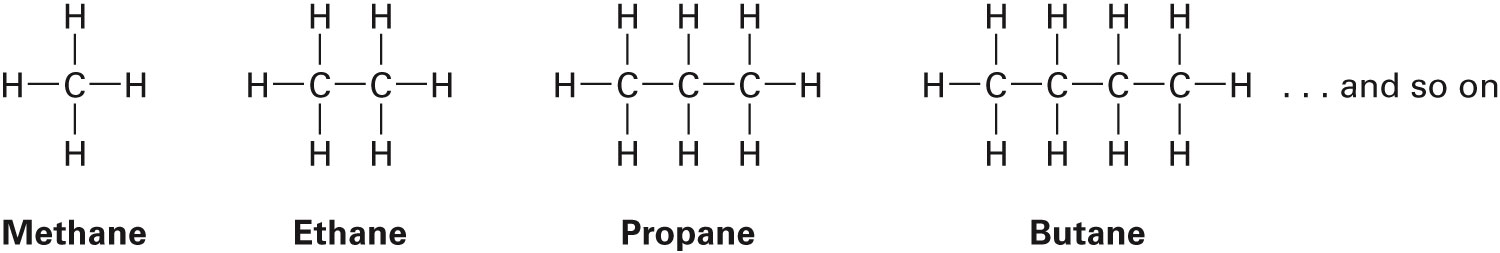 [Speaker Notes: Alkanes and alkane isomers]
Alkanes and Alkane Isomers
Formula for an alkane with no rings in it must be CnH2n+2 
Where the number of C’s is n
Alkanes are saturated with hydrogen
[Speaker Notes: Alkanes and alkane isomers]
Alkane Isomers
CH4 = methane, C2H6 = ethane, C3H8 = propane
Molecular formula of an alkane with more than three carbons can give more than one structure
C4 (butane) = butane and isobutane
C5 (pentane) = pentane, 2-methylbutane, and 2,2-dimethylpropane
[Speaker Notes: Alkanes and alkane isomers]
Alkane Isomers
Straight-chain alkanes: Alkanes with C’s connected to no more than 2 other C’s
Also called normal alkanes
Branched-chain alkanes: Alkanes with one or more carbon atoms connected to 3 or 4 carbon atoms
Isomers: Compounds that have the same number and kind of atoms but differ in the way the atoms are arranged
[Speaker Notes: Alkanes and alkane isomers]
Constitutional Isomers
Isomers that differ in how their atoms are arranged in chains
Compounds other than alkanes can be constitutional isomers of one another
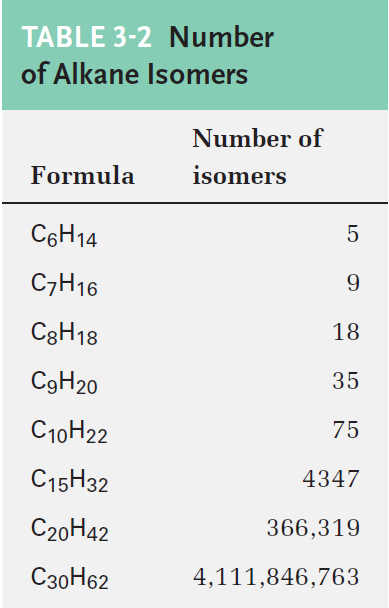 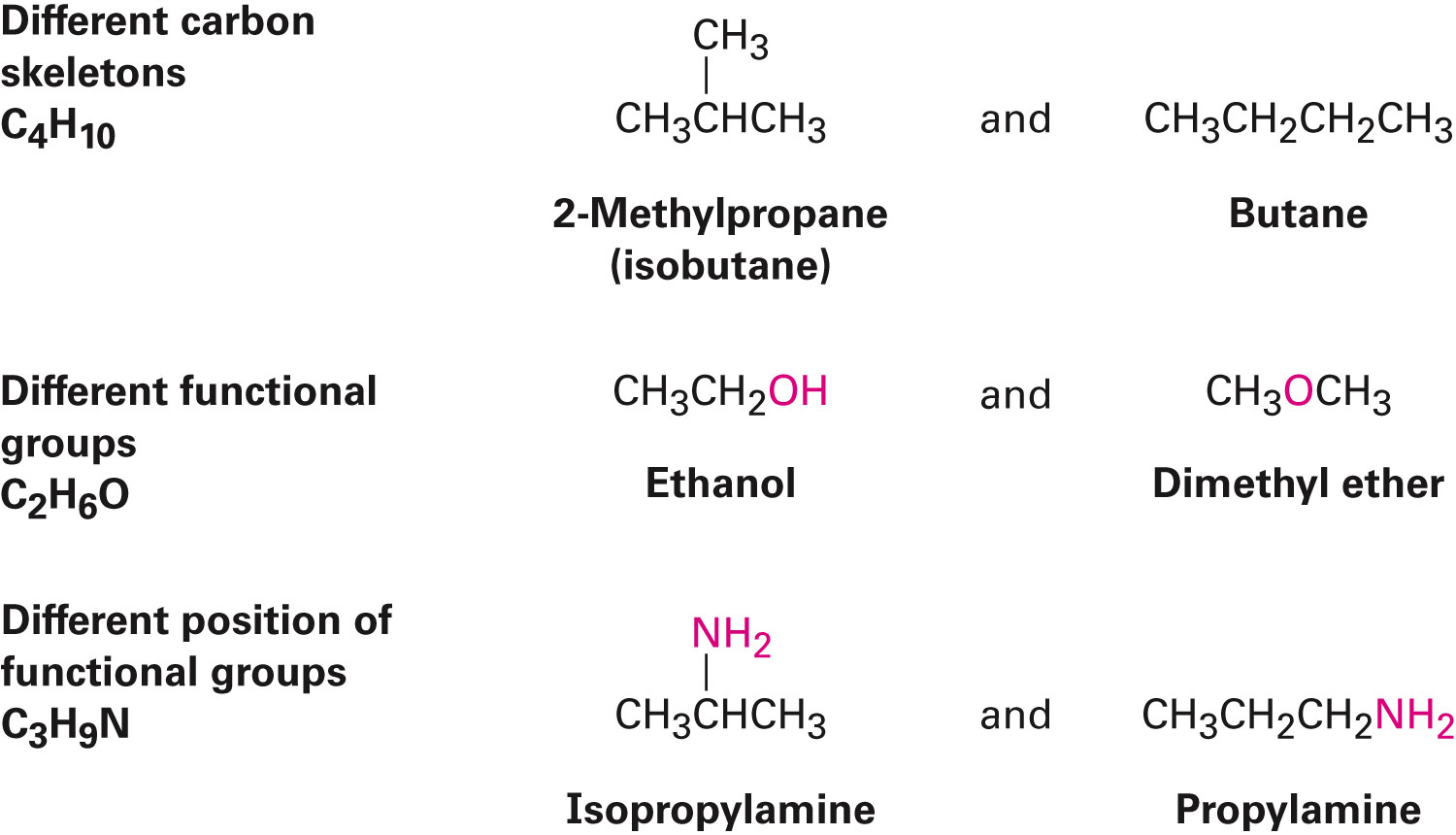 [Speaker Notes: Alkanes and alkane isomers]
Condensed Structure of Alkanes
Represent an alkane in a brief form or in many types of extended forms
Condensed structure does not show bonds but lists atoms, such as: 
CH3CH2CH2CH3 (butane)
CH3(CH2)2CH3 (butane)
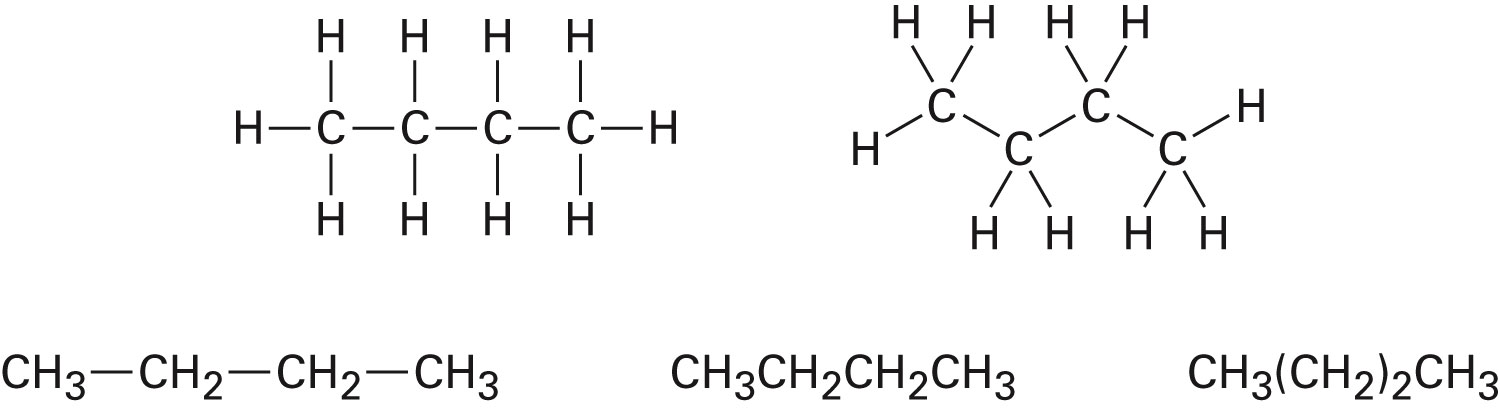 [Speaker Notes: Alkanes and alkane isomers]
Table 3.3 - Names of Straight Chain Alkanes
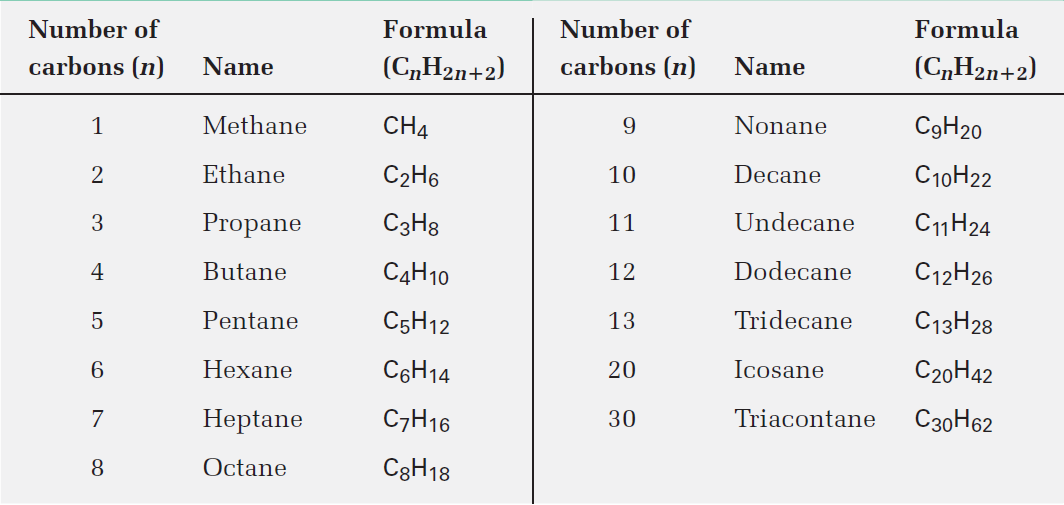 [Speaker Notes: Alkanes and alkane isomers]
Worked Example
Draw structures of the five isomers of C6H14
Solution:
Drawing all possible six-carbon skeletons and adding  hydrogens to ensure that all carbons have four bonds
The six-carbon straight-chain skeleton is drawn
Drawing a five-carbon chain, identifying different types of carbon atoms on the chain, and adding a     –CH3 group to each of the different types of carbons, generating two skeletons
[Speaker Notes: Alkanes and alkane isomers]
Worked Example
Repeating the process with the four-carbon chain to gives rise to the last two skeletons
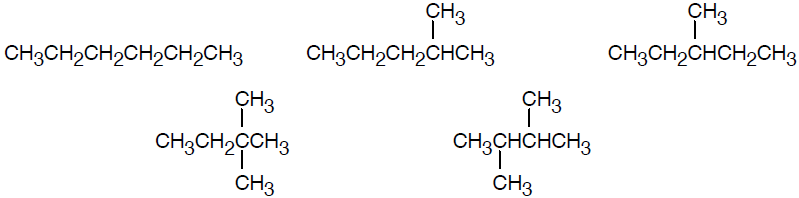 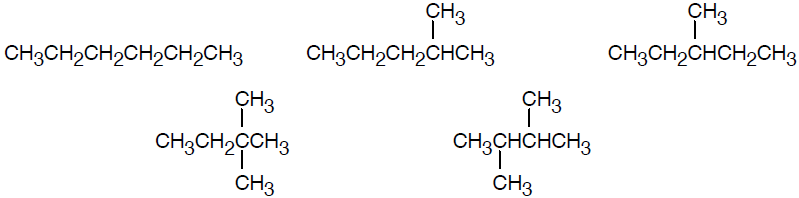 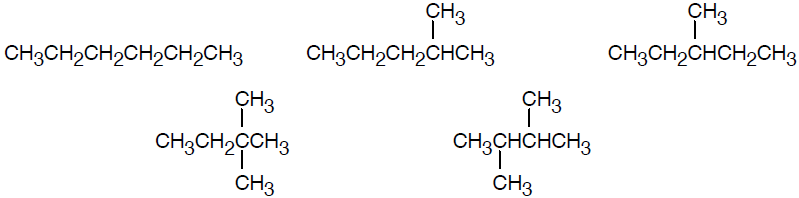 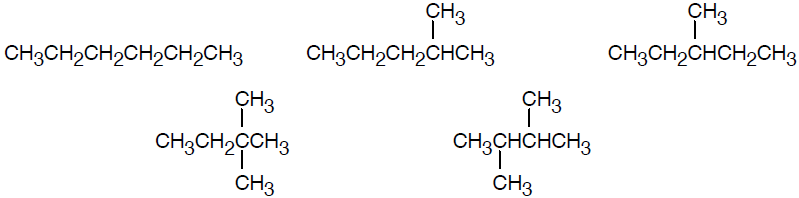 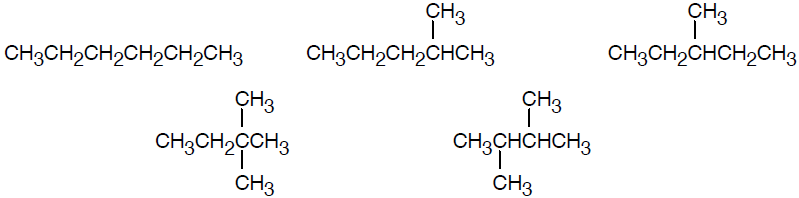 [Speaker Notes: Alkanes and alkane isomers]
Alkyl Groups
Partial structure that remains after the removal of one H from an alkane
Not stable compounds, parts of larger compounds
Named by replacing –ane ending of alkane with –yl ending
–CH is methyl from methane (CH4)
–CH2CH3 is ethyl from ethane (CH3CH3)
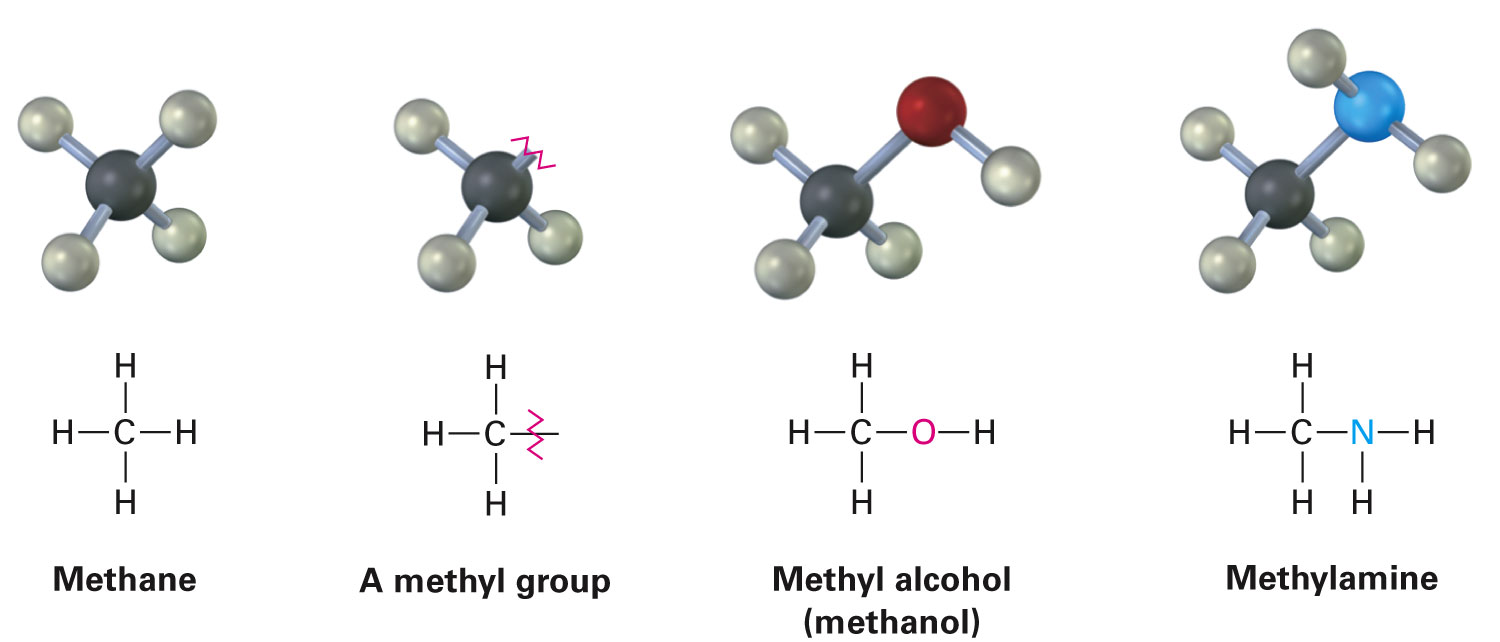 [Speaker Notes: Alkyl groups]
Table 3.4 - Some Straight-Chain Alkyl Groups
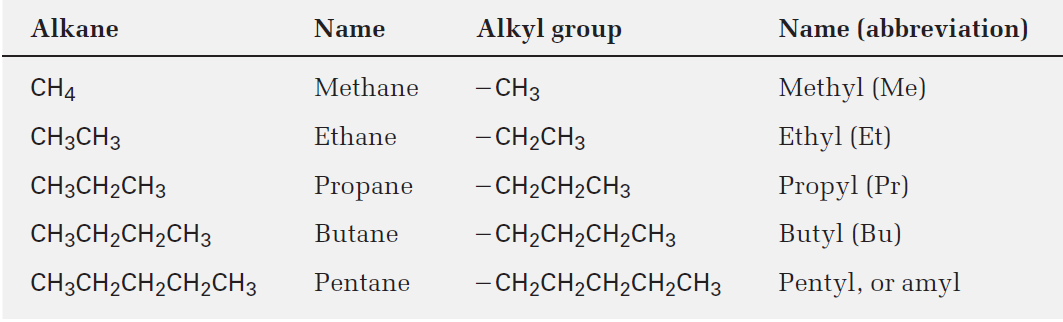 [Speaker Notes: Alkyl groups]
Alkyl Groups
Prefixes are used to represent the number of other carbon atoms attached to the branching carbon atom 




Symbol R is used in organic chemistry to represent a generalized organic group
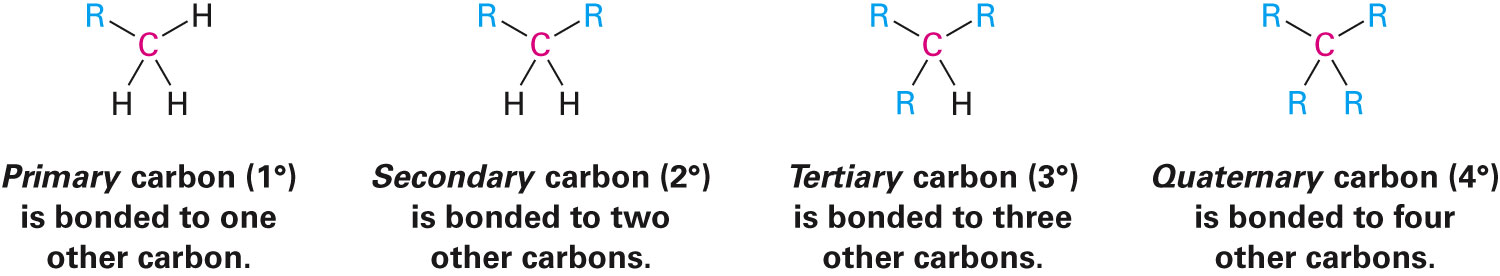 [Speaker Notes: Alkyl groups]
Alkyl Groups
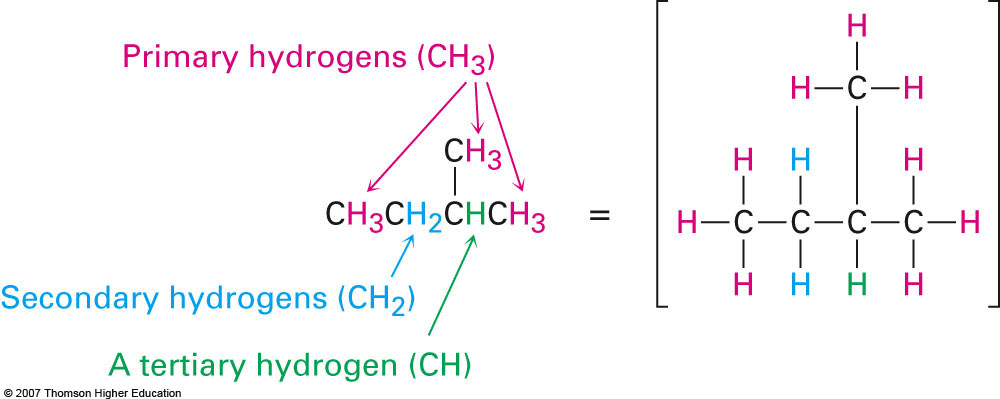 [Speaker Notes: Alkyl groups]
Worked Example
Draw structures of alkanes that meet the following descriptions:
An alkane with two tertiary carbons
An alkane that contains an isopropyl group
An alkane that has one quaternary and one secondary carbon
Solution:
An alkane with two tertiary carbons
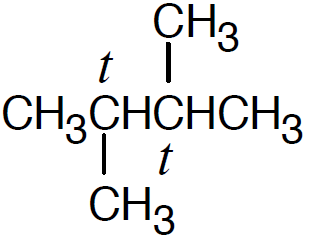 [Speaker Notes: Alkyl groups]
Worked Example
An alkane that contains an isopropyl group



An alkane that has one quaternary and one secondary carbon
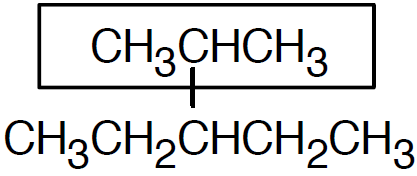 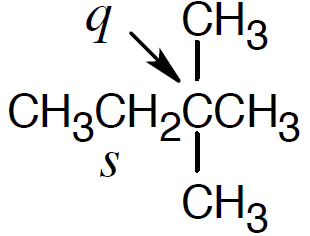 [Speaker Notes: Alkyl groups]
Naming Alkanes
International Union of Pure and Applied Chemistry (IUPAC) system of nomenclature



Steps in naming in complex branched-chain alkanes
Find parent hydrocarbon chain
Identify the longest continuous chain of carbon atoms, use the name of that chain as the parent name
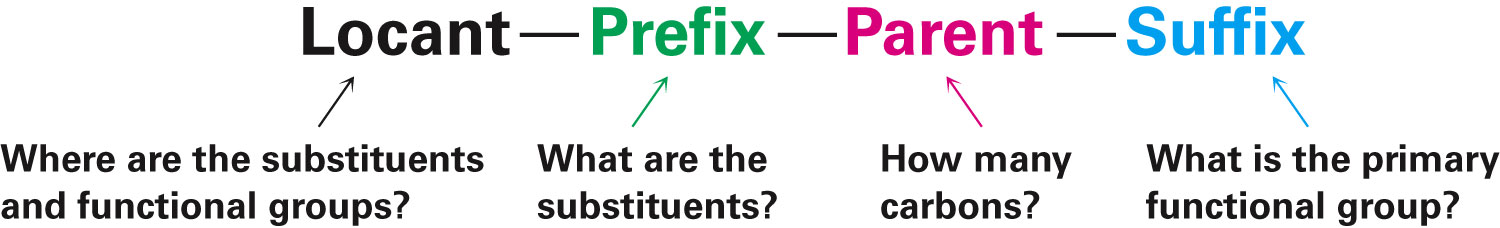 [Speaker Notes: Naming alkanes]
Naming Alkanes
If two different chains of equal length are present, choose the one with the larger number of branch points as the parent
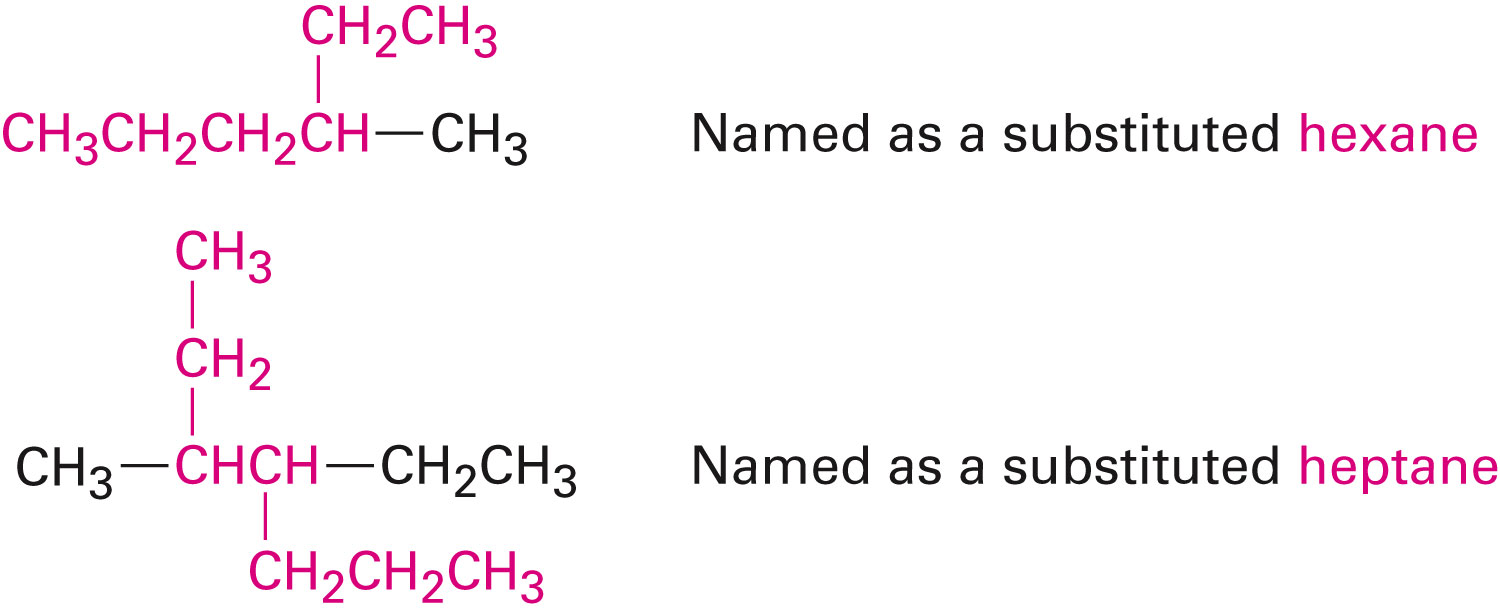 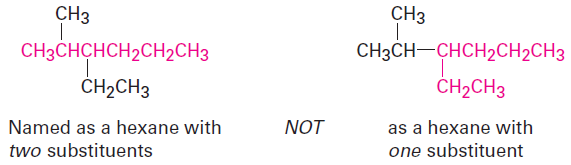 [Speaker Notes: Naming alkanes]
Naming Alkanes
Number the atoms in the longest chain
Beginning at the end nearer the first branch point, number each carbon atom in the parent chain



If there is branching at an equal distance away from both ends of the parent chain, begin numbering at the end nearer to the second branch point
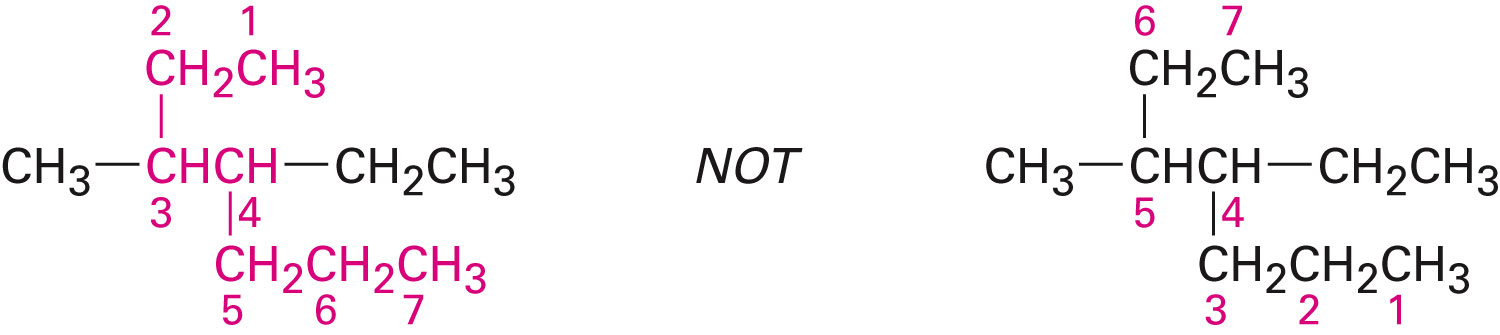 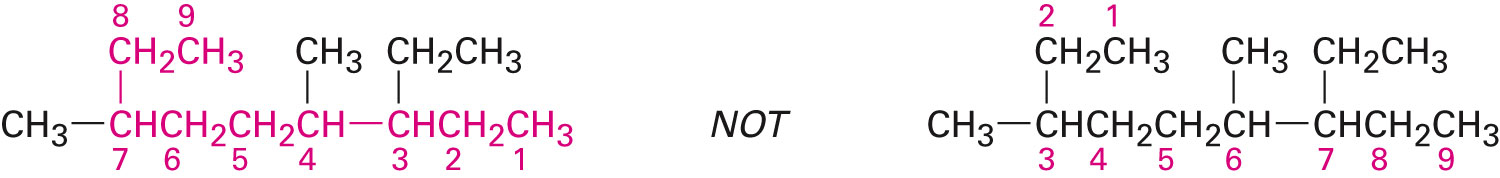 [Speaker Notes: Naming alkanes]
Naming Alkanes
Identify and number substituents
Assign a number, or locant, to each substituent to locate its point of attachment to the parent chain



If there are two substituents on the same carbon, give both the same number
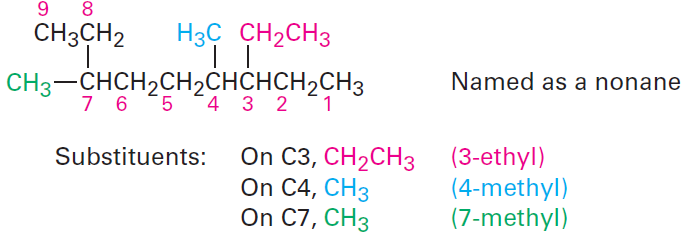 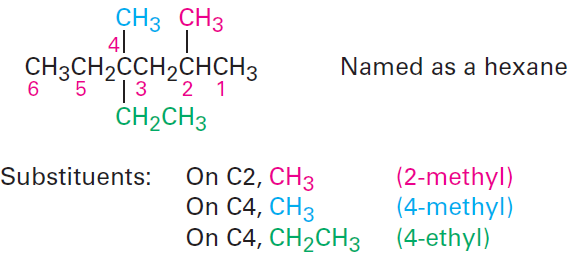 [Speaker Notes: Naming alkanes]
Naming Alkanes
Write the name as a single word
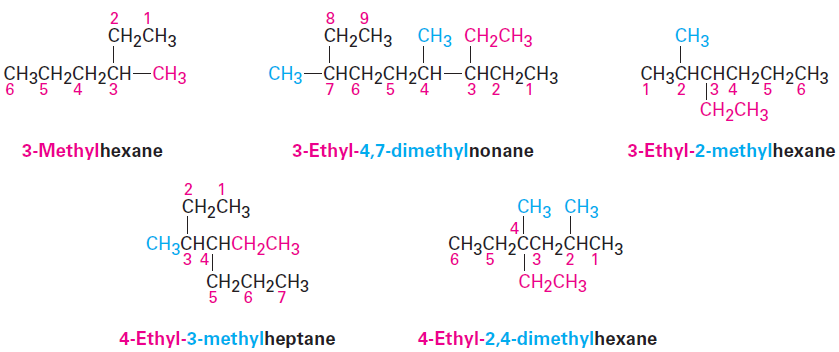 [Speaker Notes: Naming alkanes]
Naming Alkanes
Name a branched substituent as though it were itself a compound
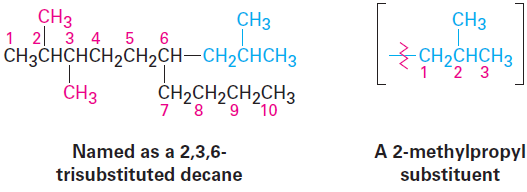 [Speaker Notes: Naming alkanes]
Worked Example
Give IUPAC names for the following compounds:
a)


b)


Solution:
a) 2,4-Dimethylpentane
b) 2,2,5-Trimethylhexane
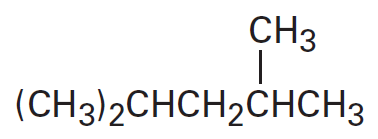 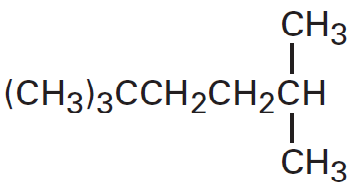 [Speaker Notes: Naming alkanes]
Worked Example
Give the IUPAC name for the following hydrocarbon and convert the drawing into a skeletal structure
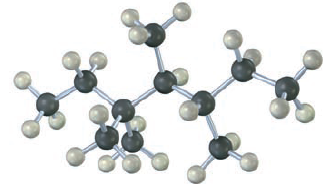 [Speaker Notes: Naming alkanes]
Worked Example
Solution:
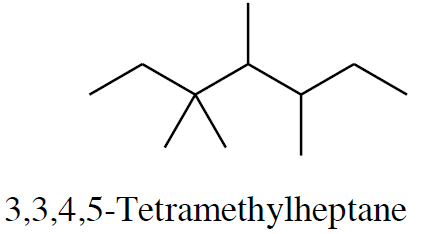 [Speaker Notes: Naming alkanes]
Properties of Alkanes
Called paraffins because they do not react as most chemicals
Low affinity compounds
Burn in a flame, producing carbon dioxide, water, and heat
Methane reacts with Cl2 in the presence of light to produce:
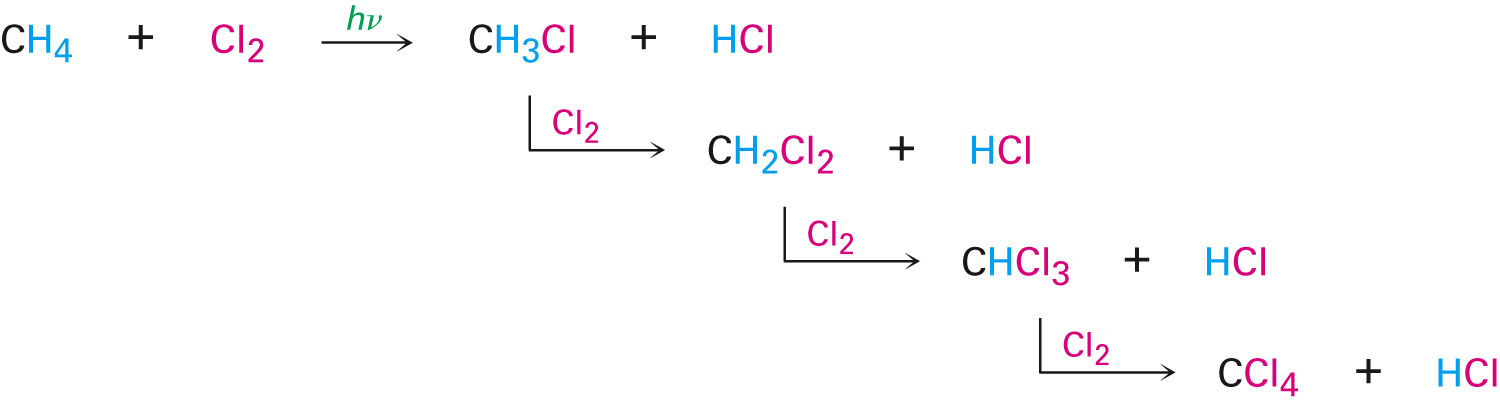 [Speaker Notes: Properties of alkanes]
Physical Properties of Alkanes
Boiling points and melting points increase as size of alkane increases
Dispersion forces increase as molecule size increases, resulting in higher melting and boiling points
[Speaker Notes: Properties of alkanes]
Figure 3.4 - A Plot of Melting and Boiling Points Versus Number of Carbon Atoms for the C1–C14
[Speaker Notes: Properties of alkanes]
Conformations
Stereochemistry: Branch of chemistry concerned with the 3 dimensional aspects of molecules
 bonds are cylindrically symmetrical
Rotation is possible around C–C bonds in open-chain molecules
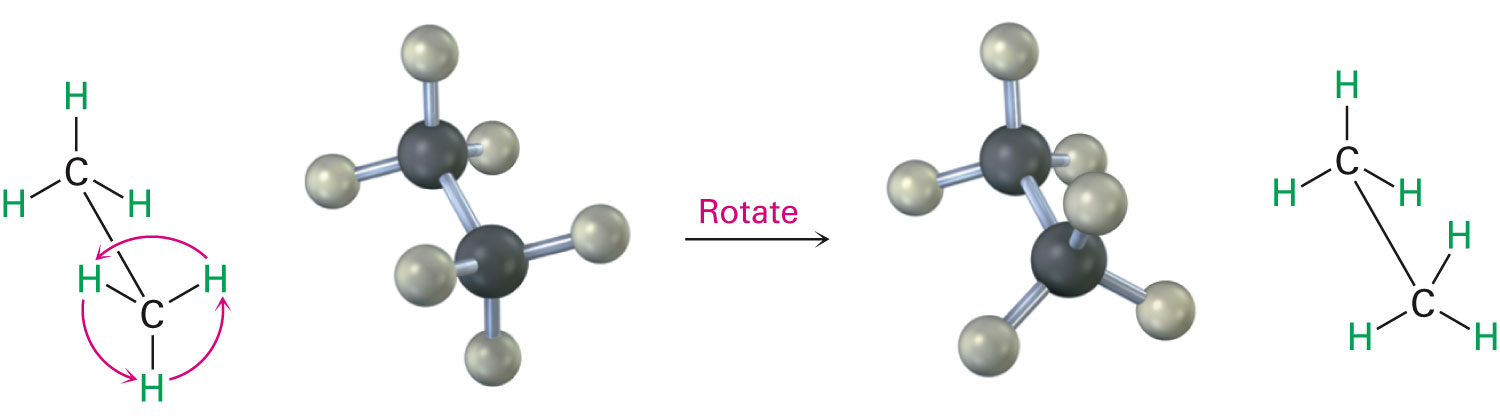 [Speaker Notes: Conformations of ethane]
Conformations
Different arrangement of atoms resulting from bond rotation
Conformers: Molecules that have different arrangements
Called conformational isomers
Can be represented in 2 ways
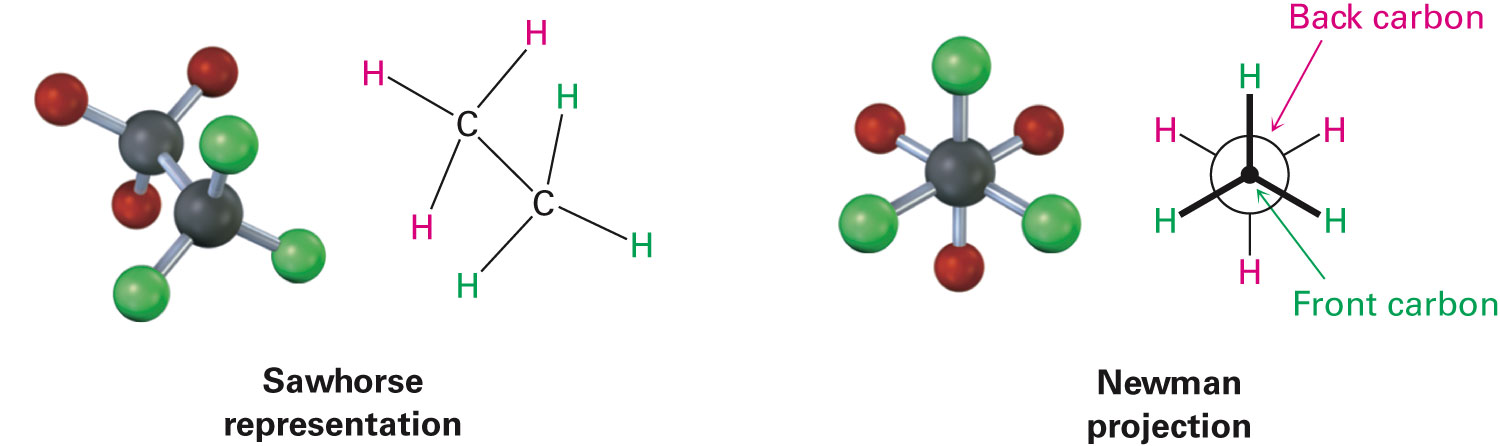 [Speaker Notes: Conformations of ethane]
Torsional Strain
Strain in a molecule caused by electron repulsion between eclipsed bonds
Perfectly free rotation is not observed
There is a barrier to rotation, and some conformers are more stable than others
Staggered conformation: Most stable
All 6 C–H bonds are as far away as possible
Eclipsed conformation: Least stable
All 6 C–H bonds are as close as possible to each other
[Speaker Notes: Conformations of ethane]
Figure 3.7 - A Graph of Potential Energy Versus Bond Rotation in Ethane
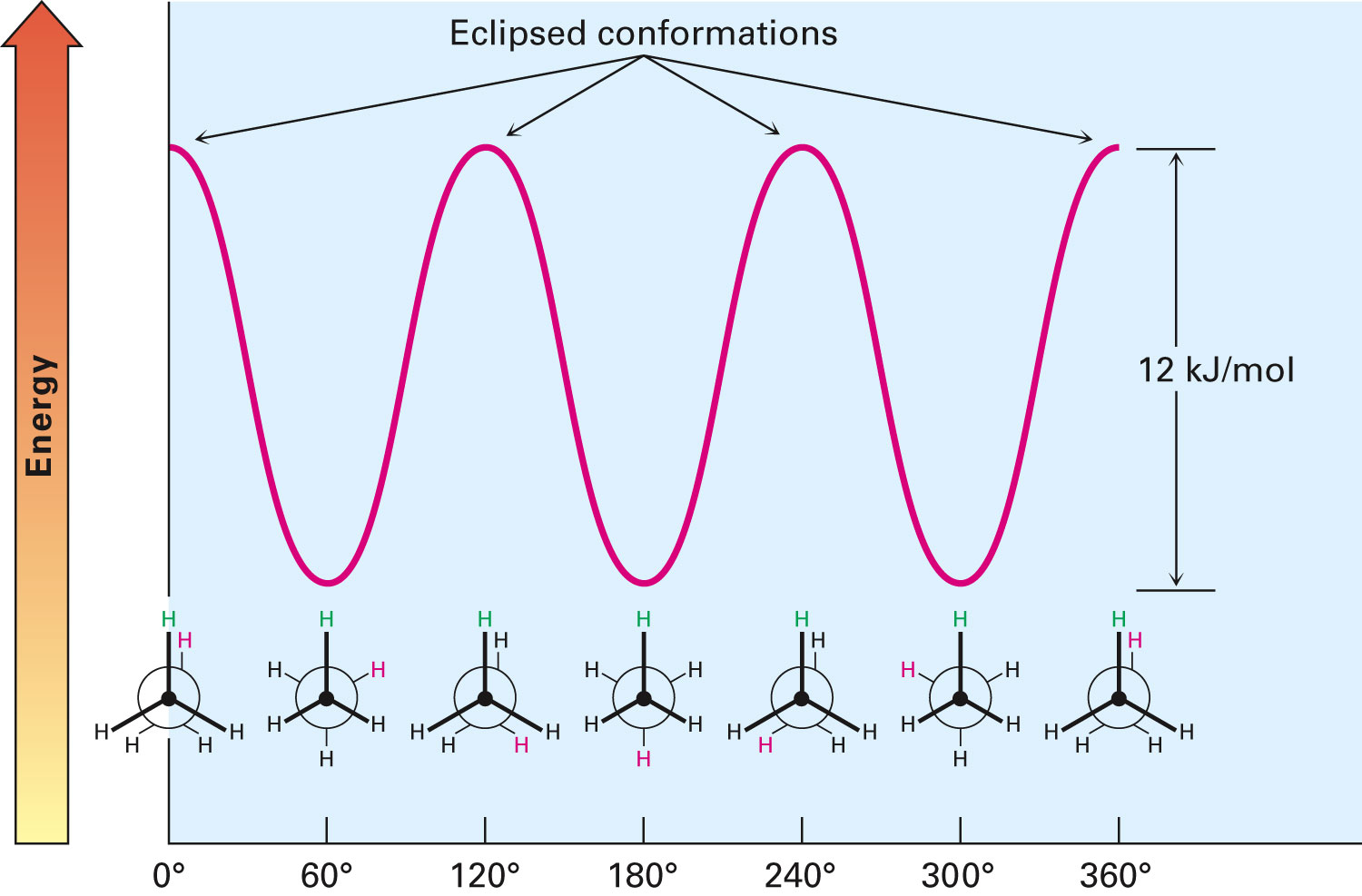 [Speaker Notes: Conformations of ethane]
Conformations of Other Alkanes
Eclipsed conformer of propane has 3 interactions - Two ethane-type H–H interactions, and one H–CH3 interaction
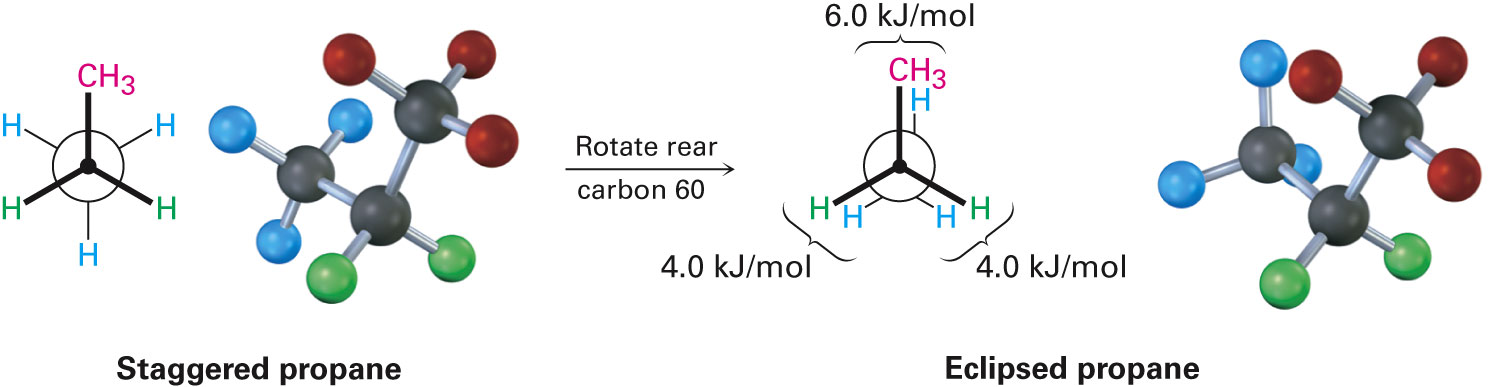 [Speaker Notes: Conformations of other alkanes]
Conformations of Other Alkanes
Conformational situation is more complex for larger alkanes
Not all staggered conformations have same energy
Not all eclipsed conformations have same energy
Anti conformation: Geometric arrangement around a C–C single bond in which the two largest substituents are 180°apart
As viewed in a Newman projection
[Speaker Notes: Conformations of other alkanes]
Conformations of Butane
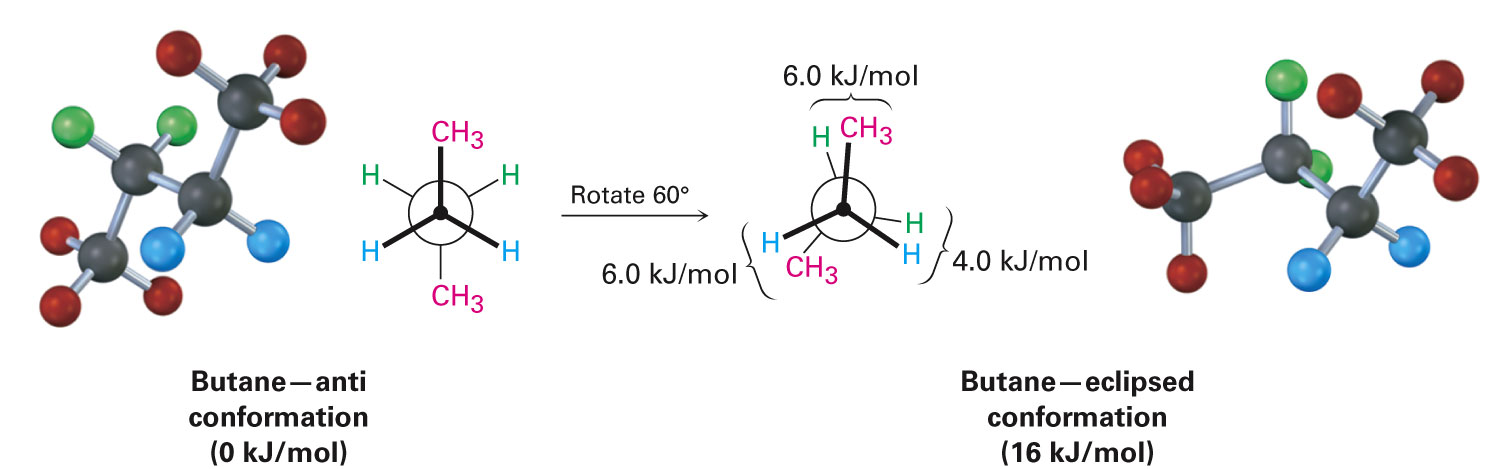 Gauche conformation: Conformation of butane in which the two methyl groups lie 60°apart
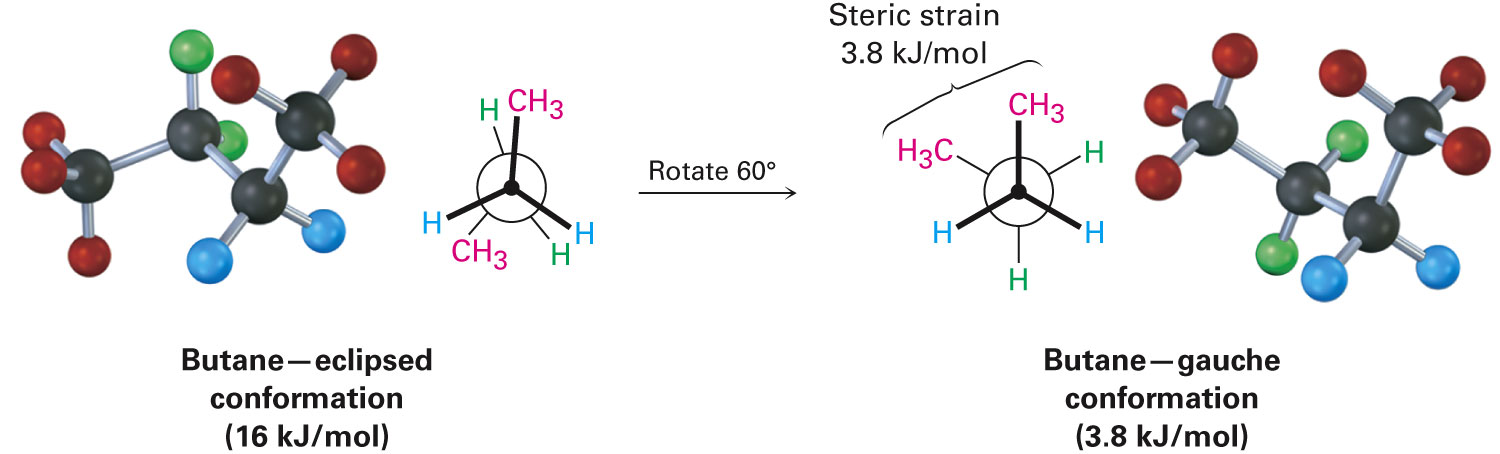 [Speaker Notes: Conformations of other alkanes]
Steric Strain
Repulsive interaction that occurs when atoms are forced closer together than their atomic radii allow
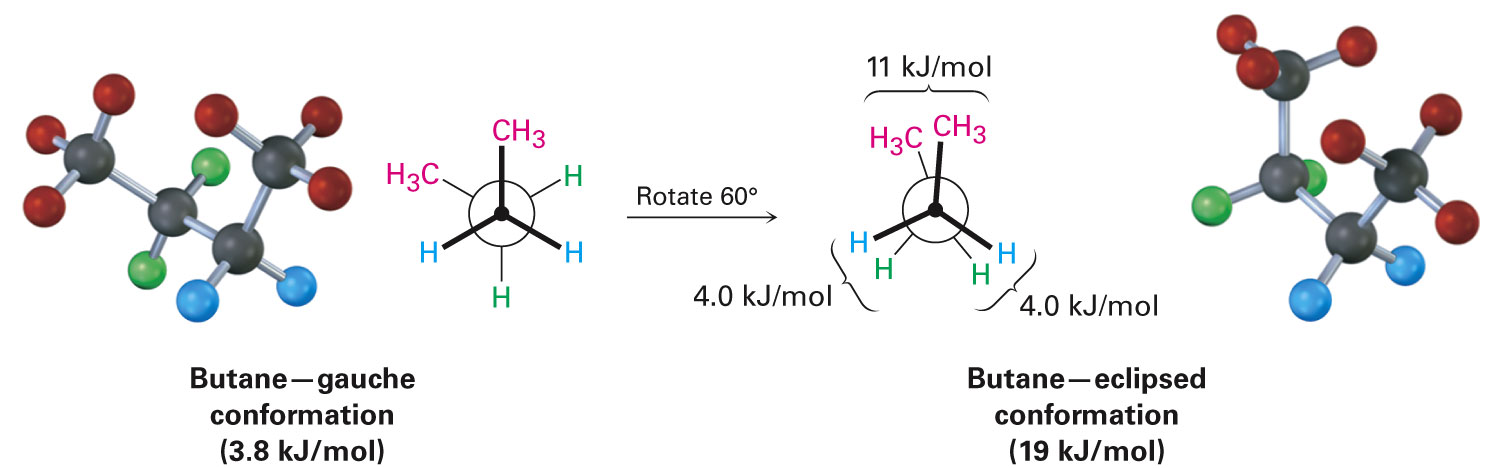 [Speaker Notes: Conformations of other alkanes]
Figure 3.9 - A Plot of Potential Energy Versus Rotation for the C2–C3 Bond in Butane
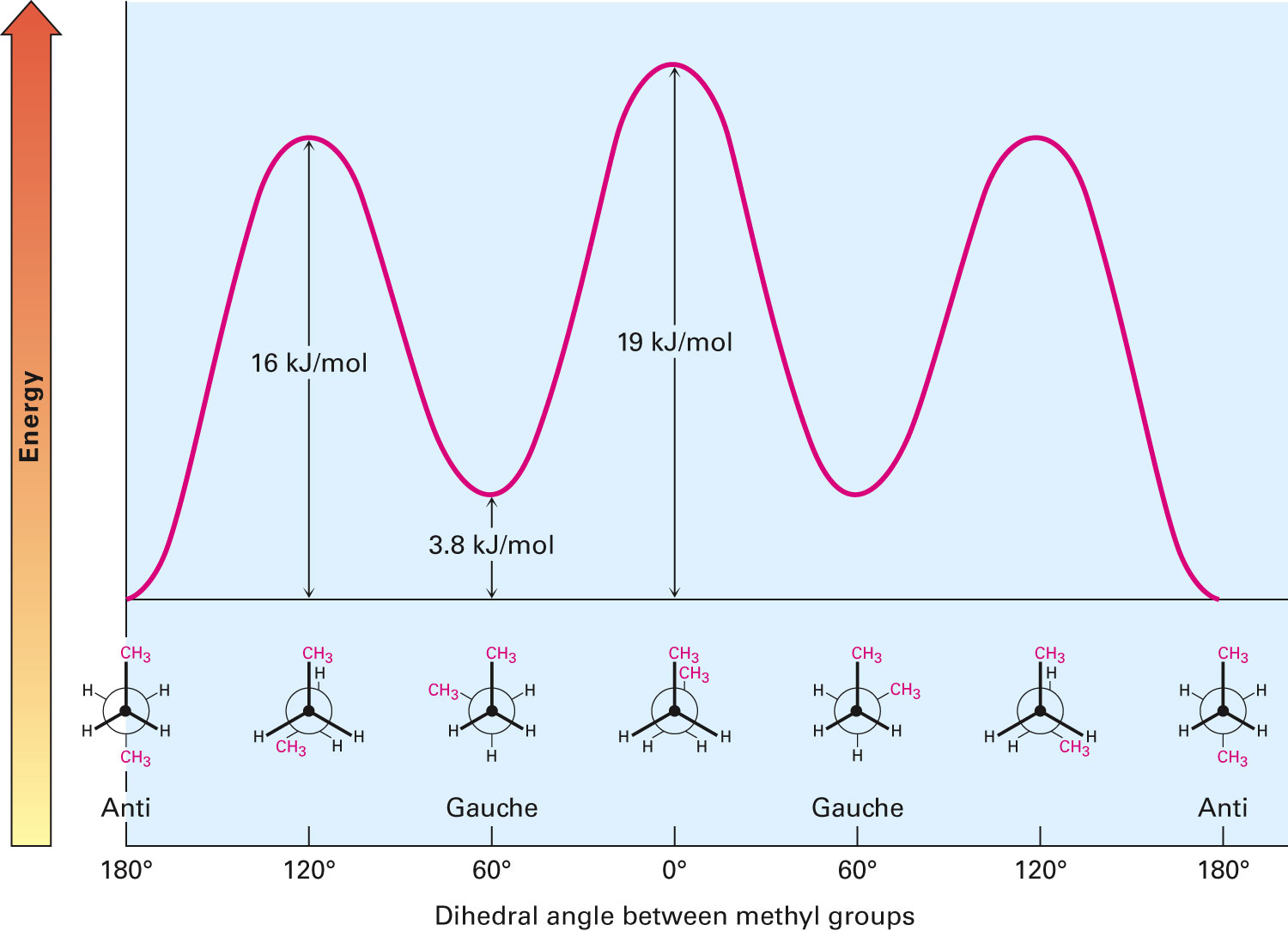 [Speaker Notes: Conformations of other alkanes]
Table 3.5 - Energy Costs for Interactions in Alkane Conformers
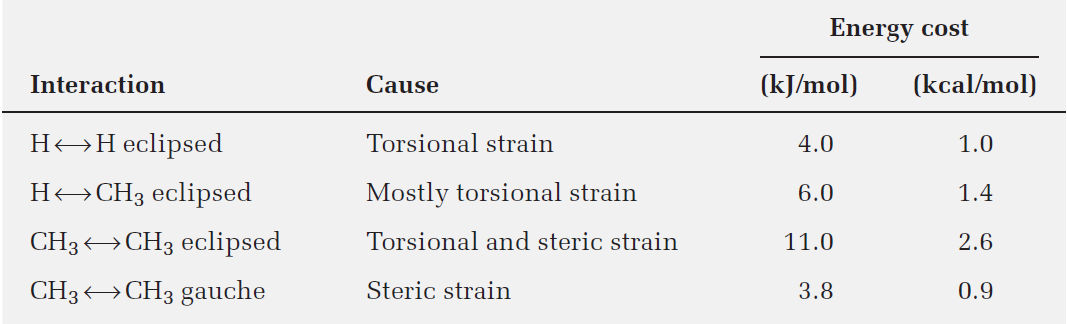 [Speaker Notes: Conformations of other alkanes]
Worked Example
Sight along the C2–C3 bond of 
    2,3-dimethylbutane
Draw a Newman projection of the most stable conformation
Solution:



This conformation of 2,3-dimethylbutane is the most stable because it is staggered
Has the fewest CH3↔CH3 gauche interactions
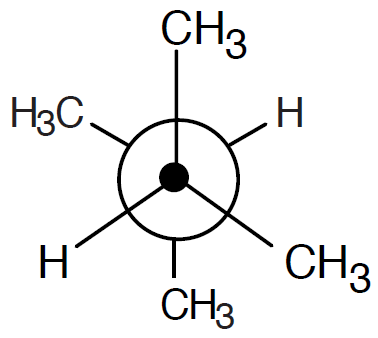 [Speaker Notes: Conformations of other alkanes]
Summary
Group of atoms within a larger molecule that has a characteristic chemical reactivity is called a functional group
Chemical reactions of an organic molecule are determined by its functional groups
Alkanes are a class of saturated hydrocarbons
Alkanes don’t contain functional groups, are relatively inert, and can be either straight-chain or branched
Summary
Constitutional isomers are compounds that have the same chemical formula but different structures which differ in their connections between atoms
Rotation is possible around σ bonds because of their cylindrical symmetry
Alkanes exist in a large number of rapidly interconverting conformations
Newman projections make it possible to visualize the spatial consequences of bond rotation
Summary
Staggered conformation of ethane is 12 kJ/mol (2.9 kcal/mol) and more stable than the eclipsed conformation because of torsional strain
Generally all alkanes are most stable when all of its bonds are staggered